Алгебра логики 
Логические основы работы компьютера
Подготовил: 
преподаватель Троицкого АТК - филиала МГТУ ГА Хомутков А.С.
Лепшова Екатерина Сергеевна
Троицк, 2018
Дальнейшее изучение курса информатики связано с трудами трёх великих учёных.
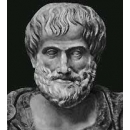 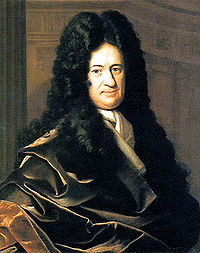 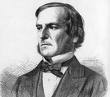 Аристотель (384-328 гг. до н.э.)
Назовите их имена?
Они являются основоположниками серьёзной науки, которая называется ЛОГИКА.
Джордж Буль (1815-1864 гг.)
Готфрид Вильгельм Лейбниц (1642-1716 гг.)
Логика — это наука о формах и способах мышления.
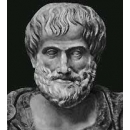 Аристотель - основатель Формальной логики. 
Описал основные формы абстрактного мышления: понятие, высказывание, умозаключение.
(384-328 гг. до н.э.)
Понятие — форма мышления, которая выделяет существенные признаки предмета (класса предметов), позволяющие отличать его от других.
Примеры: проливной дождь, круглый шар, новый компьютер.
Высказывание (суждение/утверждение) — это формулировка своего понимания окр. мира. Высказывание является повествовательным предложением, в котором что-то утверждается или отрицается. Поэтому, высказывание может быть истинным или ложным. 
Истинное высказывание - правильно отражает реальную действительность. 
Ложное - противоречит действительности. 
Примеры: «У прямоугольника все углы прямые» (Истинное высказывание).
«Компьютер был изобретен в середине XIX века (Ложное высказывание).
Умозаключение — форма мышления, с помощью кот. из одного или нескольких суждений м. б. получено новое суждение.
Пример: Из высказывания: «Равнобедренный треугольник, у кот. все углы равны» м. путём умозаключений получить другое высказывание «Этот треугольник равносторонний».
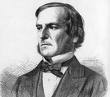 Готфрид Вильгельм Лейбниц немецкий учёный и философ - основатель Математической логики.
Английский математик Джордж Буль - основатель Алгебры логики. В своих трудах описал алфавит, орфографию и грамматику для математической логики.
Он же является создателем одной из первых механических вычислительных машин, которая могла складывать, вычитать, умножать, делить и извлекать квадратные корни.
Ступенчатый вычислитель Лейбница - прототип современных компьютеров.
Тема «Логические основы работы компьютера»
ОСНОВНЫЕ ПОНЯТИЯ АЛГЕБРЫ ЛОГИКИ
Цели:   - познакомить учащихся с основными формами мышления;              - сформировать понятия: логическая переменная, логическая операция
План урока:
  Изложение нового материала
  Решение задач
Высказывание - повествовательное предложение, о котором можно сказать, истинно оно или ложно. Т.е. высказывание может принимать одно из двух значений – истина (1) или ложь (0).
Задание для тренировки (устно):  Какие из предложений являются высказываниями? Определите их истинность.
1. Какой длины эта лента?
2. Прослушайте сообщение.
3. Делайте утреннюю зарядку!
4. Назовите устройство ввода информации.
5. Кто отсутствует?
6. Париж — столица Англии.
7. Число 11 является простым.
8.   4 + 5=10.
9.   Без труда не вытащишь и рыбку из пруда.
10. Сложите числа 2 и 5.
11. Некоторые медведи живут на севере.
12. Все медведи — бурые.
13. Чему равно расстояние от Москвы до Ленинграда?
ВЫСКАЗЫВАНИЯ
Простые
(содержат только одну простую мысль) 
«Петров – врач»
«Петров – шахматист»
Составные
(содержат несколько простых высказываний соединённых логическими связками: «и», «или», «не», «если …то», «тогда и только тогда»)
«Петров - врач и шахматист» «Петров – не врач и не  шахматист»
В алгебре простые высказывания обозначаются буквами латинского алфавита и наз. логическими переменными.
Обозначив А = «Петров – врач»,                     В = «Петров – шахматист», получим логические выражения (функции):
F(A,B) =  А и В    («Петров - врач и шахматист»)
F(A,B) =  не А и не В    («Петров – не врач и не  шахматист»)
Значение логической функции можно определить с помощью спец. таблицы – 
таблицы истинности,в кот. перечисляются все комбинации значений лог. переменных, входящих в выражение, и определяются соотв. значения лог. функции.
ТАБЛИЦЫ ИСТИННОСТИ
Таблица истинности – это таблица, с помощью которой определяются значения логических выражений.
ПОРЯДОК ВЫПОЛНЕНИЯ ОПЕРАЦИЙ В ЛОГИЧЕСКИХ ВЫРАЖЕНИЯХ 
действия в скобках; инверсия (¬), конъюнкция (^), дизъюнкция (v), импликация (→), эквивалентность(↔).
ОСНОВНЫЕ ЛОГИЧЕСКИЕ ОПЕРАЦИИ
1. Отрицание (инверсия) «НЕ»   ¬ 
от лат. inversio — переворачиваю,
Из таблицы видно: Инверсия лог. переменной истинна, если сама переменная ложна, и наоборот, …
2. Логич. сложение (дизьюнкция) «ИЛИ»  +, v от лат. disjunctio - различаю
Из таблицы видно : Дизьюнкция ложна, если ложны обе переменные, и истинна - во всех остальных случаях.
3. Логич. умножение (конъюнкция) «И»  ∙ , х , ^ & от лат. conjunctio – соединяю
Из таблицы видно : Конъюнкция истинна, если истинны обе переменные, и ложна - во всех остальных случаях.
ОСНОВНЫЕ ЛОГИЧЕСКИЕ ОПЕРАЦИИ
4. Логическое следование (импликация) «ЕСЛИ … ТО»  → от лат. implicatio — тесно связываю,
Из таблицы видно : Импликация ложна, если из истины следует ложь, и истинна - во всех остальных случаях.
5. Логическое равенство (эквивалентность/равнозначность) «ТОГДА И ТОЛЬКО ТОГДА, КОГДА…» «НЕОБХОДИМО И ДОСТАТОЧНО »     ≡   ↔ 
от лат. equivalents — равноценное
Из таблицы видно : Эквивалентность истинна, если  обе переменные одновременно либо истинны, либо ложны.
Задания для закрепления пройденного материала:
Упражнение 1: Запишите следующие высказывания в виде логических выражений:

Число 17 нечетное и двузначное.
Неверно, что корова - хищное животное.
Если число делится на 2, то оно - четное. 
Если Маша - сестра Саши, то Саша - брат Маши.
Водительские права можно получить тогда и только тогда, когда тебе исполнится 18 лет.
Летом Петя поедет в деревню и, если будет хорошая погода, то он пойдет на рыбалку
Пример:
Записать в виде логического выражения следующее высказывание: «Летом Петя поедет в деревню и, если будет хорошая погода, то он пойдет на рыбалку».
Проанализируем составное высказывание.
Оно состоит из следующих высказываний: «Петя поедет в деревню», «Будет хорошая погода», «Он пойдет на рыбалку». Обозначим их через логические переменные:
А = Петя поедет в деревню;
В = Будет хорошая погода;
С = Он пойдет на рыбалку.
2. Запишем высказывание в виде логического выражения, учитывая порядок действий. Если необходимо, расставим скобки:
F = A&(B→C)
Задания для закрепления пройденного материала:
Упражнение 2: Есть два простых высказывания: А - «Число 10 - четное»;                                                   В - «Волк - травоядное животное».Составьте из них все возможные составные высказывания и определите их истинность.
Упражнение 3: Найдите значения логических выражений:  
l)  F = (0 v 0) v (l v l)  
2) F = ( l v l )v(l v0) 
3) F = (0&0)&(1&1) 
4) F = 1&(1 v 1) v (¬0&1) 
5) F = (¬1 v 1)&(1 v¬l)&( ¬l v 0)
= 1
= 1
= 0
= 1
= 0
Построение таблиц истинности
ТАБЛИЦА ИСТИННОСТИ – 
таблица, которая выражает соответствие между всевозможными наборами значений переменных и значениями формулы.

Если  в таблице истинности формула хотя бы один раз принимает значение 1, то она является выполнимой.
Алгоритм построения ТИ для логической формулы:
Определить количество строк и столбцов в ТИ
Заполняем заголовок таблицы (названия столбцов): сначала вписываем все простые высказывания, затем определяем порядок операций (                           ) и вписываем соответственно составные высказывания
Заполняем первые столбцы ТИ всевозможными значениями для простых высказываний
Заполняем остальные столбцы, выполняя логические операции
Количество строк  в таблице истинности формулы определяется по формуле 2N+ 1, где N – количество простых высказываний в формуле 
Например:
Для формулы                     
количество строк в ТИ  будет равно 23+1=8+1=9
Для формулы                      
количество строк в ТИ  будет равно 22+1=4+1=5
Количество столбцов  в таблице истинности формулы определяется по формуле  N + oп, где N – количество простых высказываний в формуле , оп – количество логических операций в формуле
Например:
Для формулы                     количество столбцов в ТИ  будет равно 3+4=7
Для формулы                        
количество строк в ТИ  будет равно 2+7=9
Алгоритм построения ТИ для формулы
количество строк – 9, количество столбцов - 7
Алгоритм построения ТИ для формулы
b
b
n                                                m
a       b       c
Алгоритм построения ТИ для формулы
b
b
n                                                m
a       b       c
Алгоритм построения ТИ для формулы
b
b
n                                                m
a       b       c
Алгоритм построения ТИ для формулы
b
b
n                                                m
a       b       c
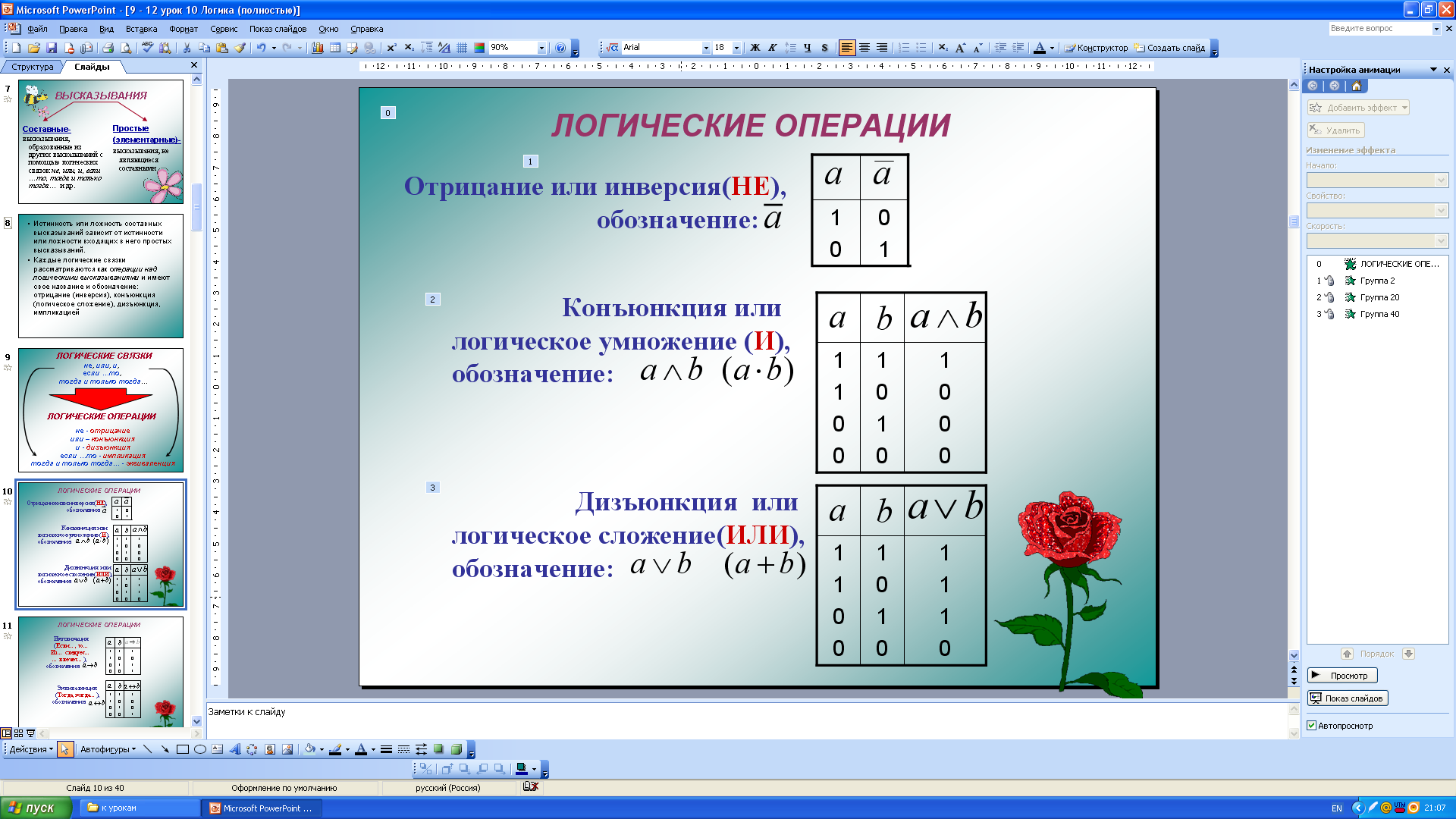 Алгоритм построения ТИ для формулы
b
b
n                                                m
a       b       c
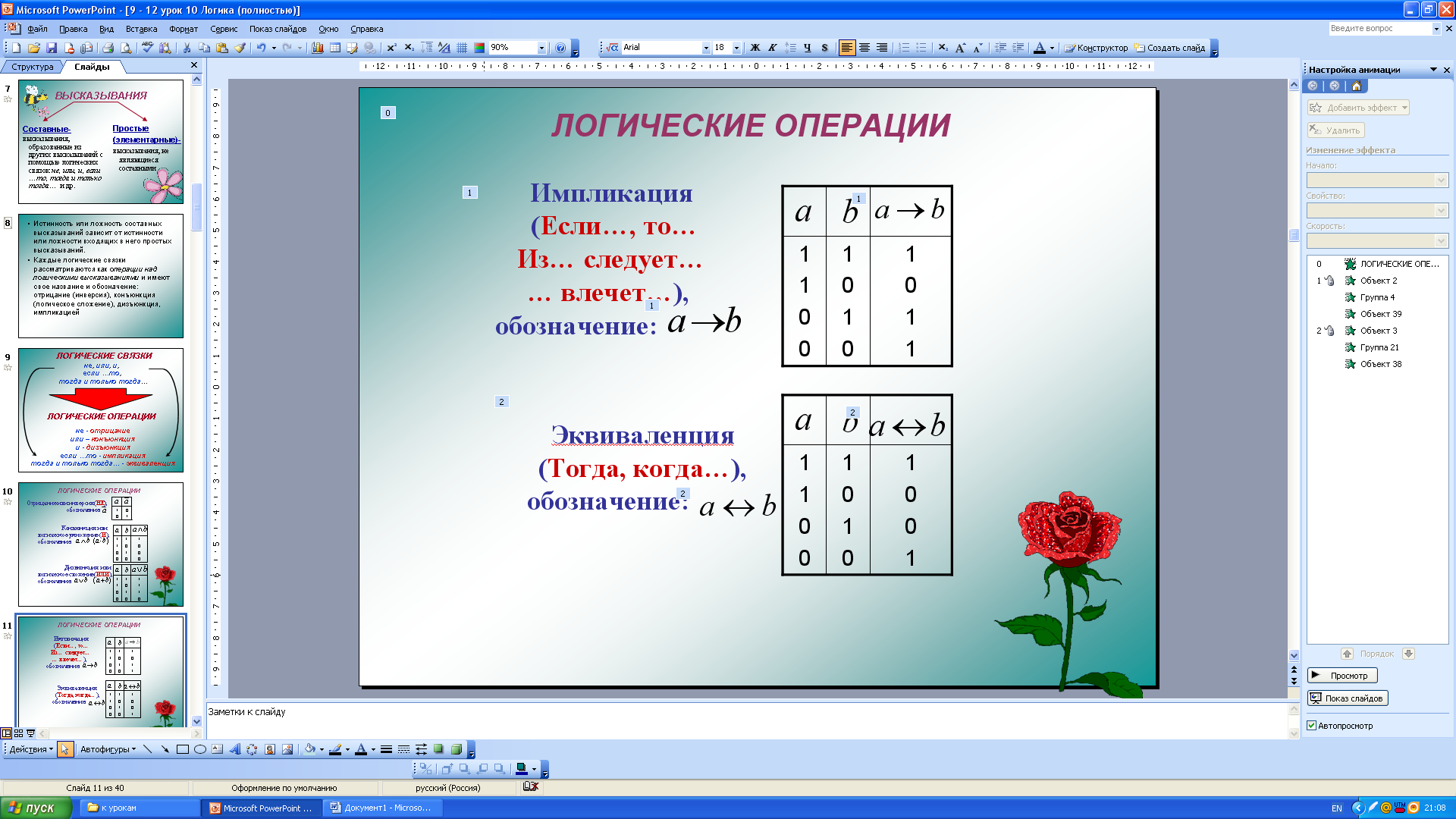 Алгоритм построения ТИ для формулы
b
b
n                                                m
a       b       c
b
b
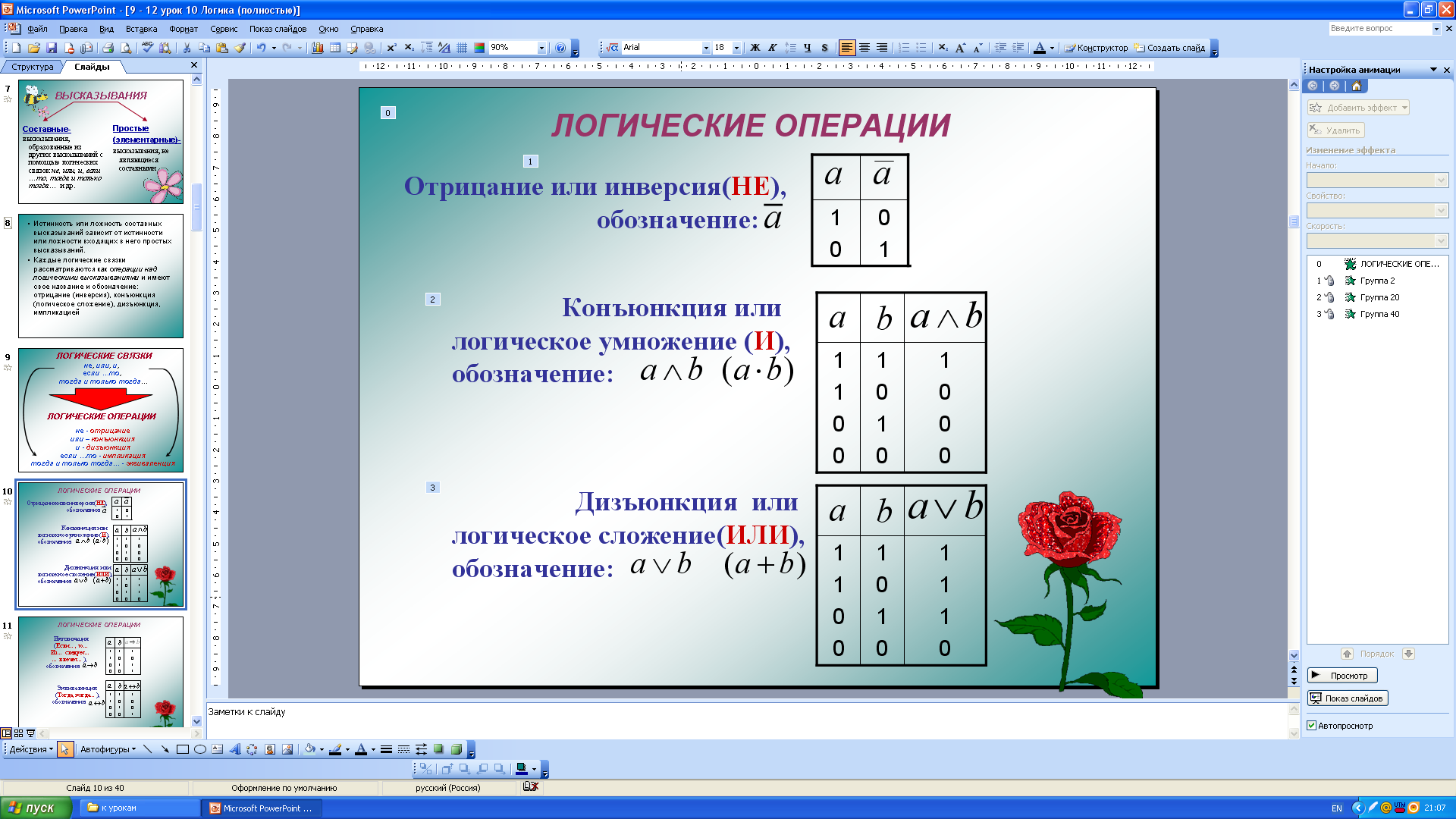 n                                                m
a       b       c
Алгоритм построения ТИ для формулы
b
b
n                                                m
a       b       c
Упражнение:Построить ТИ следующих формул
1)
2)
3)
4)